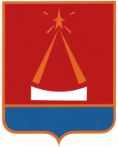 ГОРОДСКОЙ ОКРУГ ЛЫТКАРИНО МОСКОВСКОЙ ОБЛАСТИ
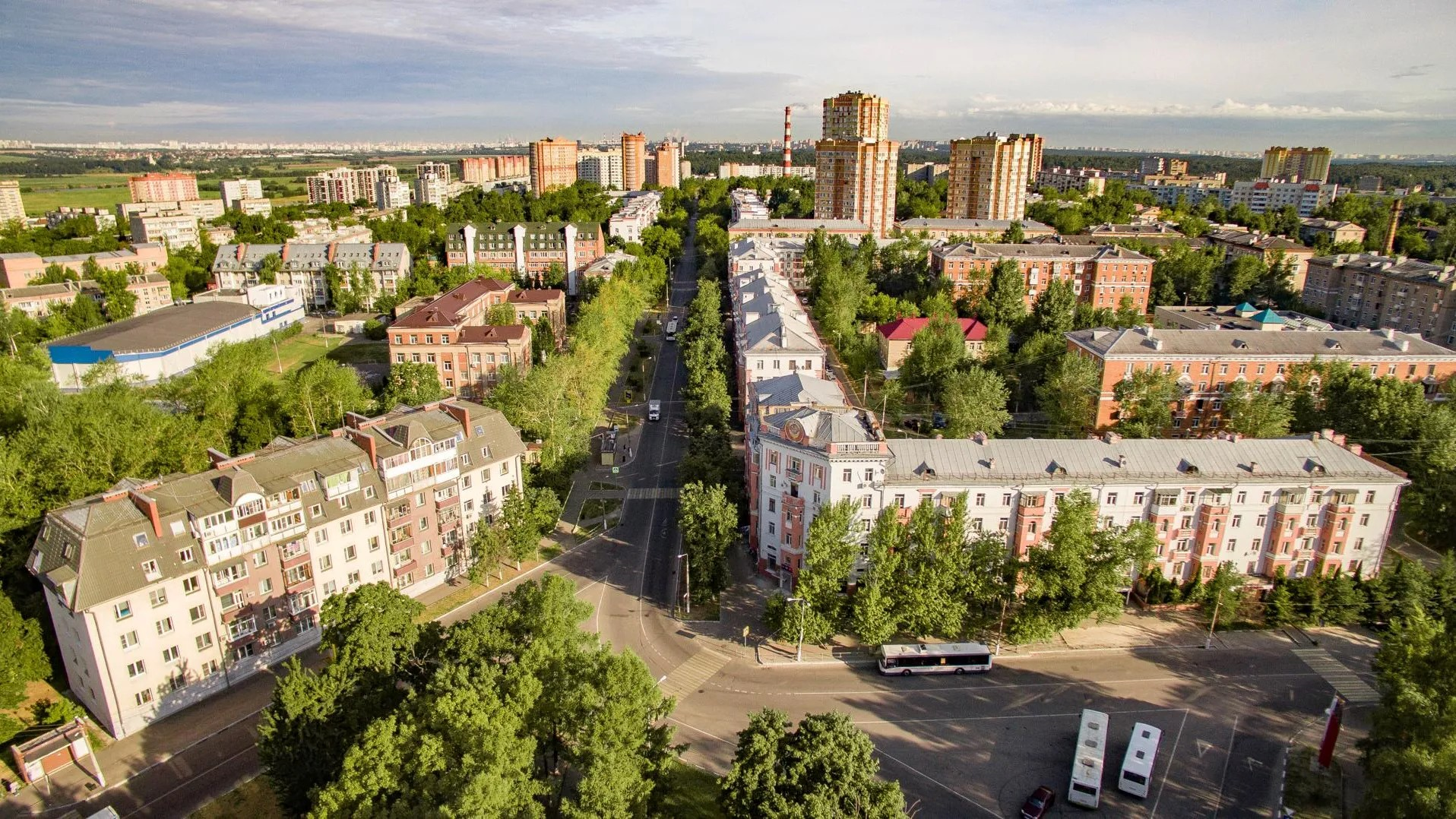 БЮДЖЕТ ДЛЯ ГРАЖДАН 
на основании проекта
решения Совета депутатов городского округа Лыткарино 
«О бюджете городского округа Лыткарино Московской области 
на 2025 год и на плановый период 2026 и 2027 годов»
Уважаемые жители городского округа Лыткарино!
Перед Вами «Бюджет для граждан», составленный на основе проекта решения Совета депутатов городского округа Лыткарино «О бюджете городского округа Лыткарино Московской области на 2025 год и на плановый период 2026 и 2027 годов».
      Представленная информация дает возможность в доступной и понятной форме узнать о бюджете городского округа, планируемых результатах исполнения и нацелен на получение обратной связи от граждан, которым интересны современные проблемы муниципальных финансов.
Каждый житель городского округа Лыткарино является участником формирования бюджета:
с одной стороны, как налогоплательщик, наполняя доходы бюджета,
с другой - он получает часть расходов как потребитель общественных услуг.
Граждане должны быть уверены в том, что передаваемые в распоряжение государства средства используются прозрачно и эффективно, приносят конкретные результаты как для общества в целом, так и для каждой семьи. 
Надеемся, что знакомство с особенностями муниципальных финансов будет для Вас интересным и полезным, что даст возможность принимать участие в принятии важных решений городского округа Лыткарино.
Глоссарий
Бюджетный процесс –деятельность органов государственной власти, органов местного самоуправления и иных участников бюджетного процесса по составлению и рассмотрению проектов бюджетов, утверждению и исполнению бюджетов, контролю за их исполнением, осуществлению бюджетного учета, составлению, внешней проверке, рассмотрению и утверждению бюджетной отчетности
Муниципальный долг – обязательства муниципальных образований по полученным кредитам, предоставленным гарантиям перед третьими лицами
Муниципальная программа - система мероприятий и инструментов муниципальной политики, обеспечивающих в рамках реализации ключевых муниципальных функций достижение приоритетов и целей муниципальной политики в сфере социально-экономического развития
Бюджетная система Российской Федерации - совокупность федерального бюджета, бюджетов субъектов Российской Федерации, местных бюджетов и бюджетов и государственных внебюджетных фондов
Бюджетная классификация - группировка доходов, расходов и источников финансирования дефицитов бюджетов бюджетной системы Российской Федерации, используемая для составления и исполнения бюджетов, составления бюджетной отчётности
Межбюджетные трансферты – средства, предоставляемые одним бюджетом бюджетной системы РФ другому бюджету, предоставляются в виде дотаций, субвенций, субсидий
Межбюджетные отношения – взаимоотношения между РФ, субъектами РФ и муниципальными образованиями по вопросам осуществления бюджетного процесса
Главный распорядитель бюджетных средств - орган государственной власти (местного самоуправления), орган управления государственным внебюджетным фондом, или наиболее значимое учреждение науки, образования, культуры и здравоохранения, напрямую получающий(ее) средства из бюджета и наделенный правом распределять их между подведомственными распорядителями и получателями бюджетных средств
Программный бюджет - бюджет, сформированный на основе муниципальных программ. Программный бюджет обеспечивает прямую взаимосвязь между распределением бюджетных ресурсов и результатами их использования в соответствии с установленными приоритетами государственной политики
Бюджетный процесс в городском округе Лыткарино
Бюджет — важнейший финансовый документ, состоящий из доходной и расходной частей
Бюджет городского округа Лыткарино – это форма образования и расходования денежных средств, предназначенных для финансового обеспечения задач и функций органов местного самоуправления городского округа Лыткарино
Для каждого уровня бюджетов установлены собственные доходные источники: 
так, к примеру, налог на добавленную стоимость в полном объеме зачисляется в федеральный бюджет, налог на имущество организаций - в региональный бюджет, 
земельный налог - в бюджет города 
При этом для федерального бюджета и бюджета субъекта Российской Федерации Бюджетным кодексом Российской Федерации предусмотрена возможность передачи отдельных доходных источников согласно установленному в процентном отношении нормативу в бюджет нижестоящего уровня. 
С учетом распределения доходных источников законодательно закреплены направления расходования бюджетных средств в соответствии с установленными полномочиями Российской Федерации, субъектов Российской Федерации, органов местного самоуправления.
Полномочия для органов местного самоуправления установлены Федеральным законом от 06.10.2003 № 131-ФЗ «Об общих принципах организации местного самоуправления в Российской Федерации» (статьи 16 и 16.1).
Поступившие в бюджет городского округа средства направляются на благоустройство территории города, ремонт дорог, уличное освещение, содержание кладбищ, на предоставление муниципальных услуг населению в области образования, культуры, физической культуры и спорта и др.
Если запланированные доходы бюджета превышают расходы бюджета, то это называется профицит бюджета.
Если запланированные расходы бюджета превышают доходы бюджета, то это называется дефицит бюджета.
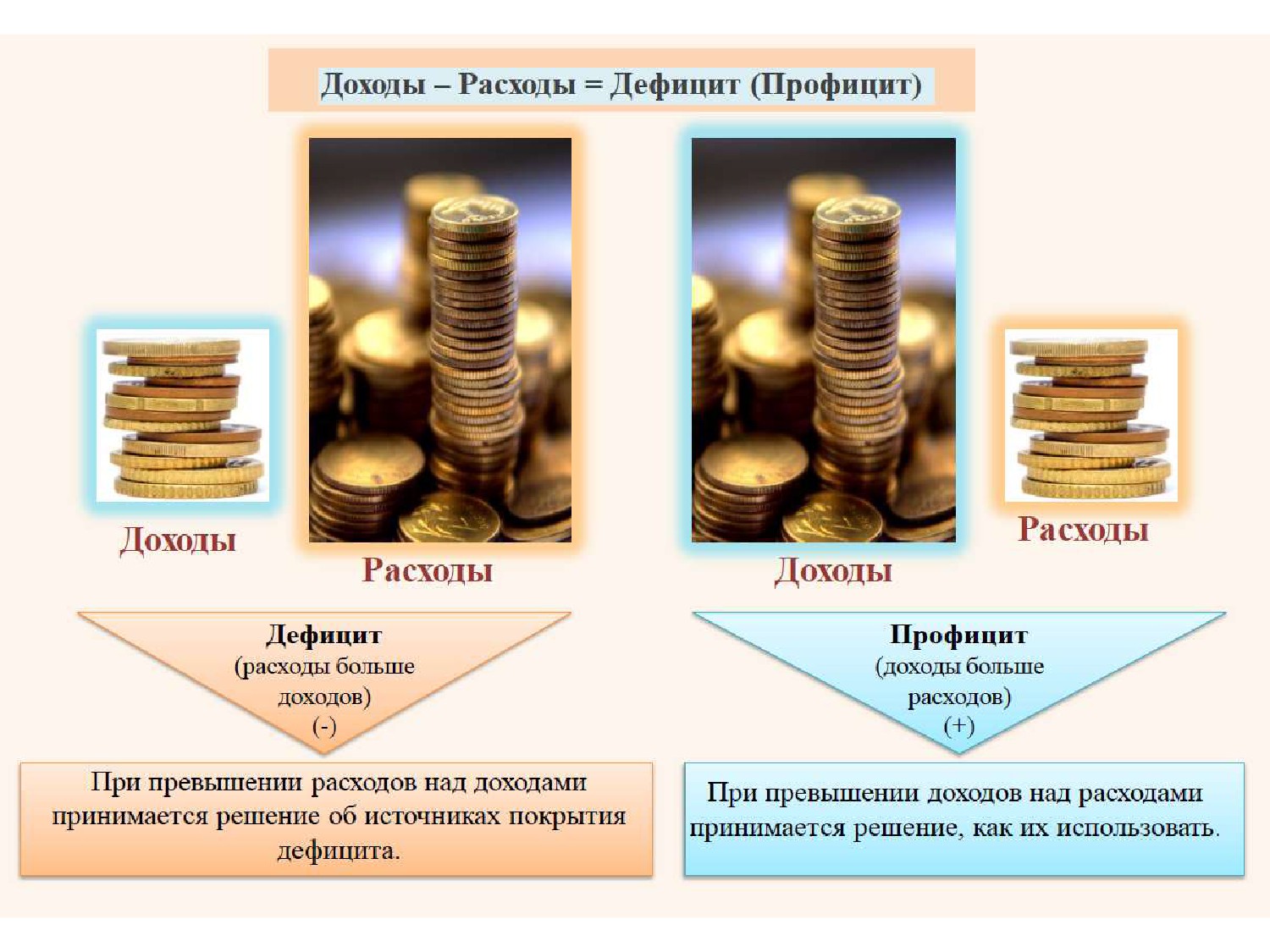 Справочная информация о бюджете городского округа Лыткарино
Межбюджетные трансферты
Дотации на выравнивание бюджетной обеспеченности
Субсидии на осуществление отдельных полномочий городского округа
Субвенции для финансового обеспечения переданных государственных полномочий
Иные межбюджетные трансферты
Собственные доходы
НДФЛ, акцизы, налоги на совокупный доход, имущественные налоги и государственная пошлина;
Доходы от использования земельных участков и муниципального имущества, доходы от продажи активов и оказания платных услуг, платежи при пользовании природными ресурсами, штрафы, санкции.
Источники финансирования дефицита бюджета
Изменение остатков средств на счетах по учету средств бюджета в течении финансового года
Иные источники финансирования (при дефицитном бюджете)
Выпуск муниципальных ценных бумаг
Кредиты кредитных организаций
Бюджетные кредиты от других бюджетов бюджетной системы
Иные источники
ДОХОДЫ
ДОХОДЫ
ДОХОДЫ
БЮДЖЕТ
Расходы на решение вопросов местного значения
Образование
Культура
Социальная политика
Физическая культура и спорт
ЖКХ экология
Транспорт и дорожные фонды
Градостроительство и развитие территории города
Общественная безопасность
Расходы на управление
Расходы на решение вопросов, не отнесенных к вопросам местного значения (в том числе исполнение переданных государственных полномочий)
Составление проекта бюджета городского округа Лыткарино
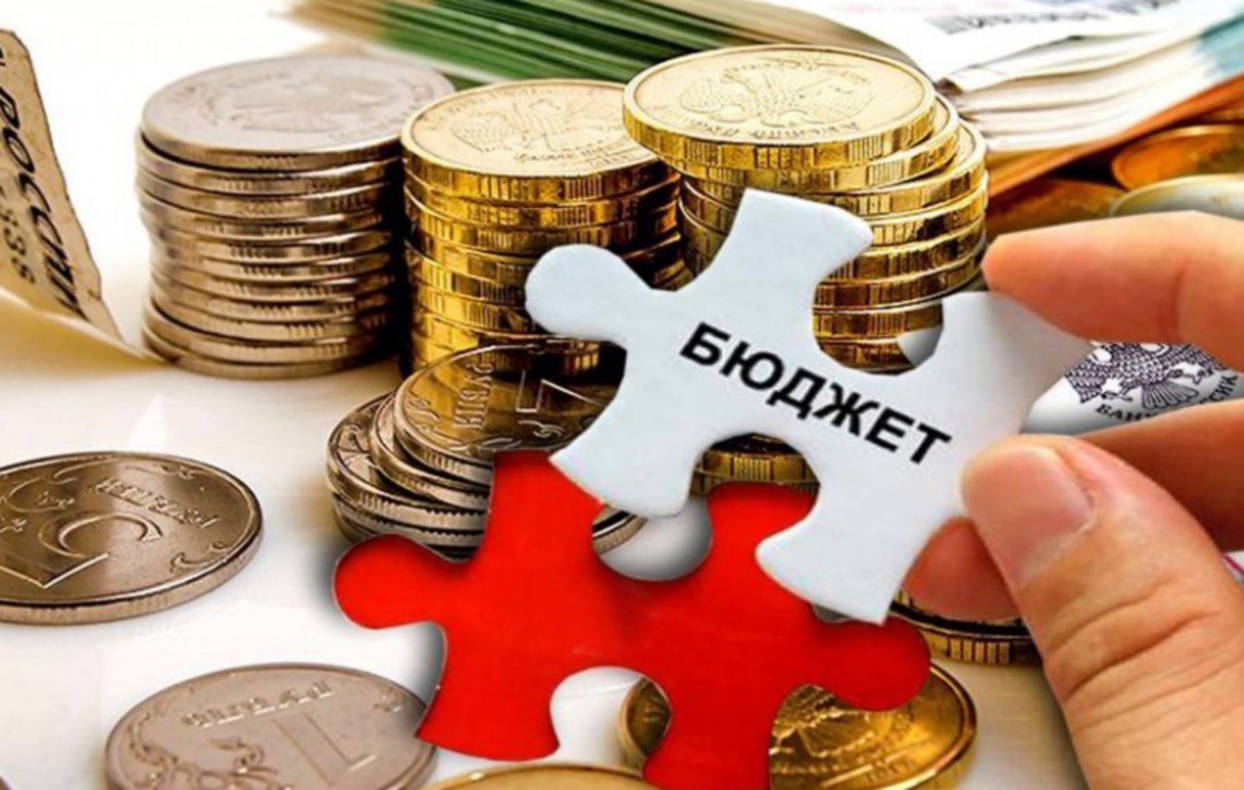 Составление проекта бюджета городского округа  Лыткарино – исключительная прерогатива Администрации городского округа Лыткарино. 
           Проект бюджета города разрабатывается Администрацией городского округа Лыткарино исходя из принципов сбалансированности бюджета, общего (совокупного) покрытия расходов бюджета и необходимости минимизации размера дефицита бюджета.
Составление проекта бюджета городского округа Лыткарино основывается на:
положениях послания Президента Российской Федерации Федеральному Собранию Российской Федерации, определяющих бюджетную политику (требования к бюджетной политике) в Российской Федерации,
требованиях Бюджетного кодекса Российской Федерации,
основных направлениях бюджетной, налоговой и долговой политики городского округа Лыткарино,
прогнозе социально-экономического развития городского округа Лыткарино,
муниципальных программах (изменениях в программы).
Основные параметры социально-экономического развития муниципального образования городской округ Лыткарино в 2025 году и плановом периоде 2026 и 2027 годов
Основные задачи и приоритеты бюджетной политики городского округа Лыткарино на 2025 год и на плановый период 2026 и 2027 годов
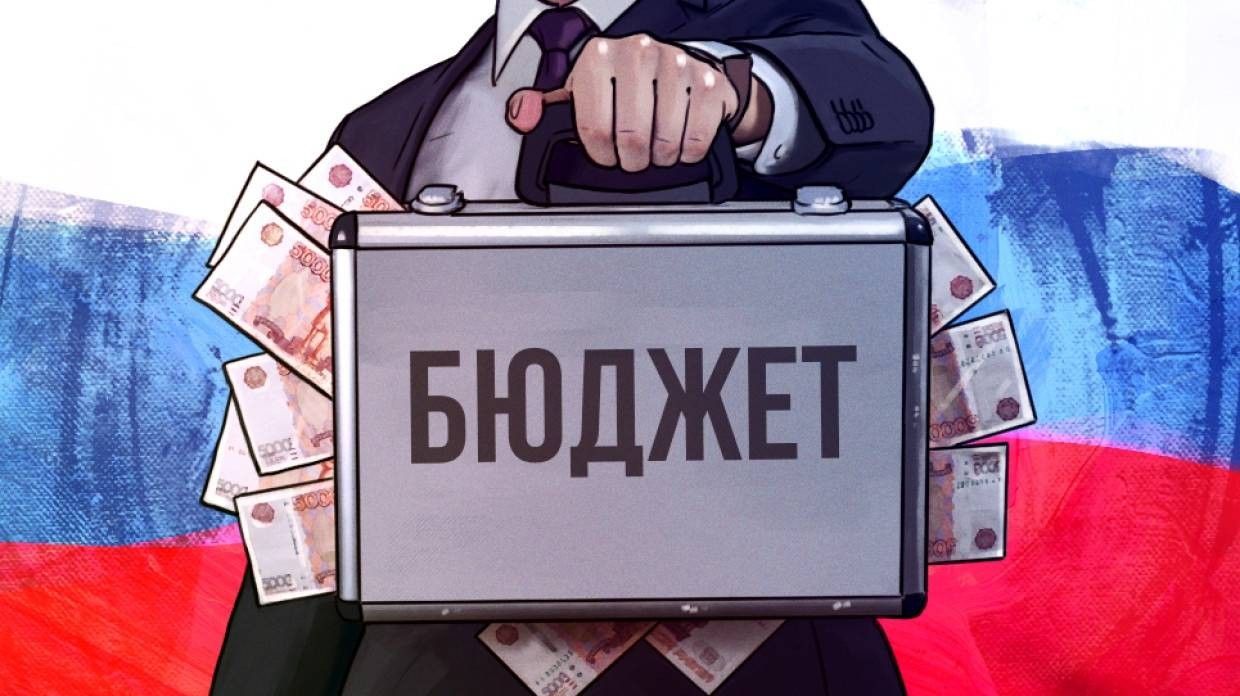 Основные задачи и приоритеты налоговой политики городского округа Лыткарино на 2025 год и на плановый период 2026 и 2027 годов
Основные цели и задачи долговой политики городского округа Лыткарино на 2025 год и на плановый период 2026 и 2027 годов
Цели:

Повышение долгосрочной финансовой устойчивости и самостоятельности бюджета.

Непревышение уровня муниципального долга, установленного бюджетным законодательством.

Оптимизация структуры муниципального долга по видам заимствований.

Обеспечение прозрачности процессов управления муниципальным долгом.
Задачи:

 1. Соблюдение требований бюджетного законодательства Российской Федерации по предельному объему муниципального долга и расходам на его обслуживании.

 2. Поддержка долговой нагрузки бюджета на экономически безопасном уровне.

 3. Эффективное использование заимствований.

 4. Своевременное погашение долговых обязательств, имеющих сроки погашения в 2025 году и в плановом периоде 2026 и 2027 годов.

 5. Оптимизация расходов на обслуживание муниципального долга городского округа Лыткарино.
Этапы формирования проекта бюджета городского округа Лыткарино на очередной финансовый год и плановый период
СЕНТЯБРЬ-ОКТЯБРЬ
Утверждение основных направлений налоговой, бюджетной и долговой политики в городском округе Лыткарино
Рассмотрение бюджетных заявок и обоснований бюджетных ассигнований на 2025 год и плановый период 2026 и 2027 годов, представленных главными распорядителями бюджетных средствРабота с муниципальными программами
ОКТЯБРЬ-НОЯБРЬ

Формирование проекта бюджета городского округа Лыткарино
ИЮНЬ
Разработка основных показателей прогноза социально экономического развития городского округа Лыткарино на трехлетний период
ПРОЕКТ БЮДЖЕТА
НОЯБРЬ

Внесение проекта бюджета городского округа на рассмотрение в Совет депутатов
НОЯБРЬ-ДЕКАБРЬ

Утверждение бюджета городского округа Лыткарино
НОЯБРЬ-ДЕКАБРЬ

Публичные слушания по проекту бюджета городского округа, рассмотрение проекта бюджета на заседаниях комиссий Совета депутатов городского округа Лыткарино
Основные характеристики бюджета городского округа Лыткарино в 2025 году и плановом периоде 2026 и 2027 годов в сравнении с предыдущими годами (млн рублей)
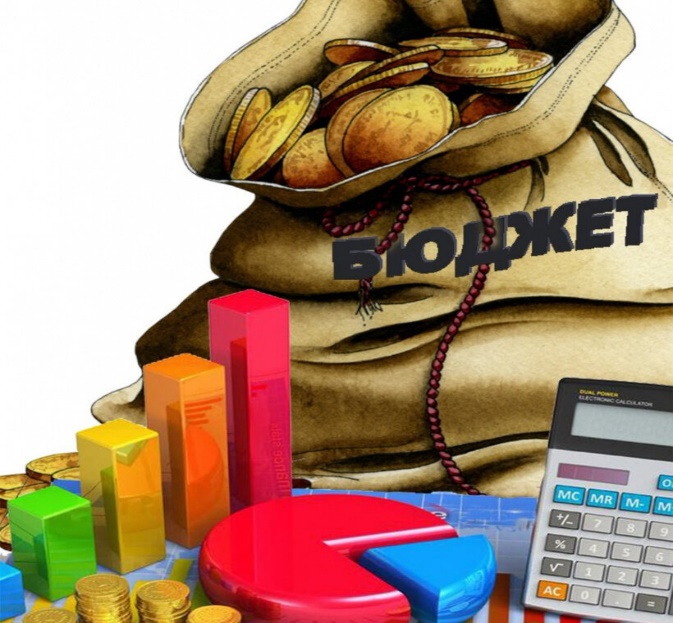 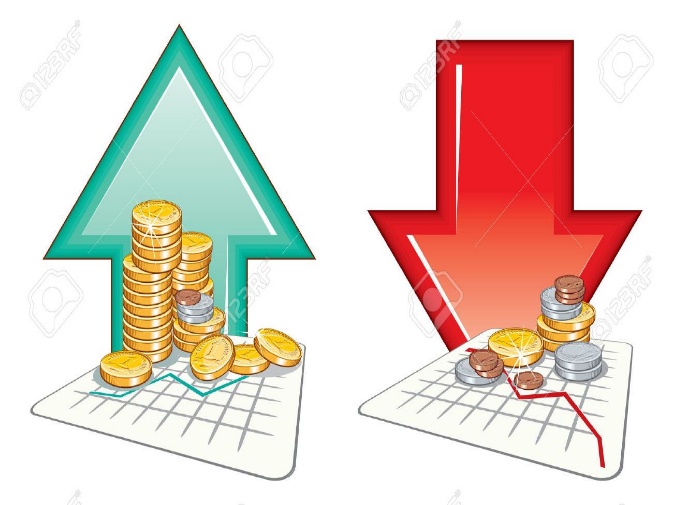 Основные параметры бюджета городского округа Лыткарино в 2025 году и плановом периоде 2026 и 2027 годов (млн рублей)
Структура доходов бюджета городского округа Лыткарино в 2024-2027 годах
Динамика собственных (налоговых и неналоговых) доходов бюджета городского округа Лыткарино в 2024-2027 гг. (млн рублей)
6,8%
Информация об объеме и структуре налоговых и неналоговых доходов, а также межбюджетных трансфертах, поступающих в бюджет городского округа Лыткарино Московской области в динамике (отчетный 2023 год, текущий 2024 год, очередной 2025 год и плановый период 2026-2027 годов), тыс. рублей
Информация об удельном объеме налоговых и неналоговых доходов бюджета муниципального образования в расчете на душу населения в сравнении с другими муниципальными образованиями Московской области
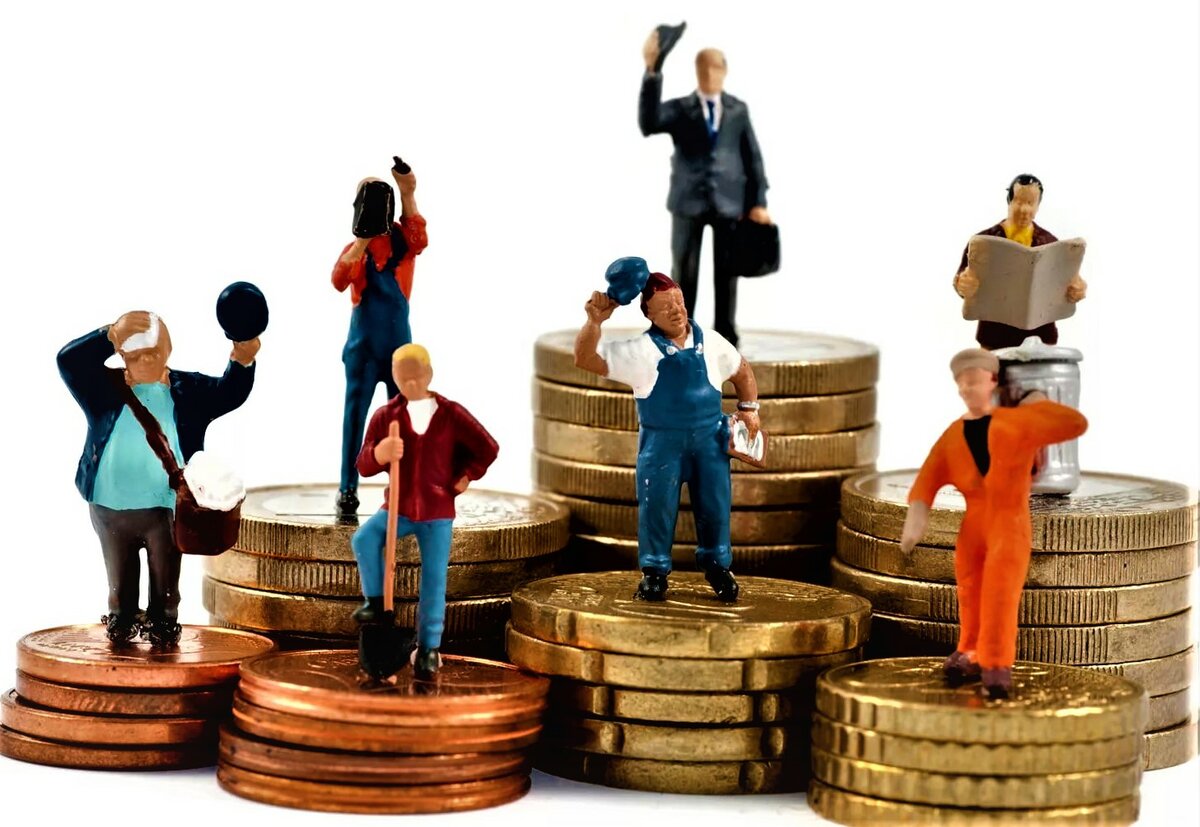 * Информация о численности населения размещена на официальном сайте Росстата (Главная страница/Официальная статистика/Московская область/Население/Оценка численности постоянного населения МО на 1 января 2024 года
https://77.rosstat.gov.ru/Статистика/Официальная_статистика/Московская_область/Население
** Информация о налоговых и неналоговых доходах в разрезе муниципальных образований размещена на портале «Открытый бюджет МО» по ссылке:
https://budget.mosreg.ru/analitika/ispolnenie-byudjeta-subekta/sravnenie-po-osnovnym-parametram-ispolneniya-byudzhetov-municipalnyx-obrazovanij/
Информация о налоговых льготах и ставках налогов, объемах выпадающих доходов  в связи с предоставлением льгот по земельному налогу, налогу на имущество
Налог на имущество физических лиц
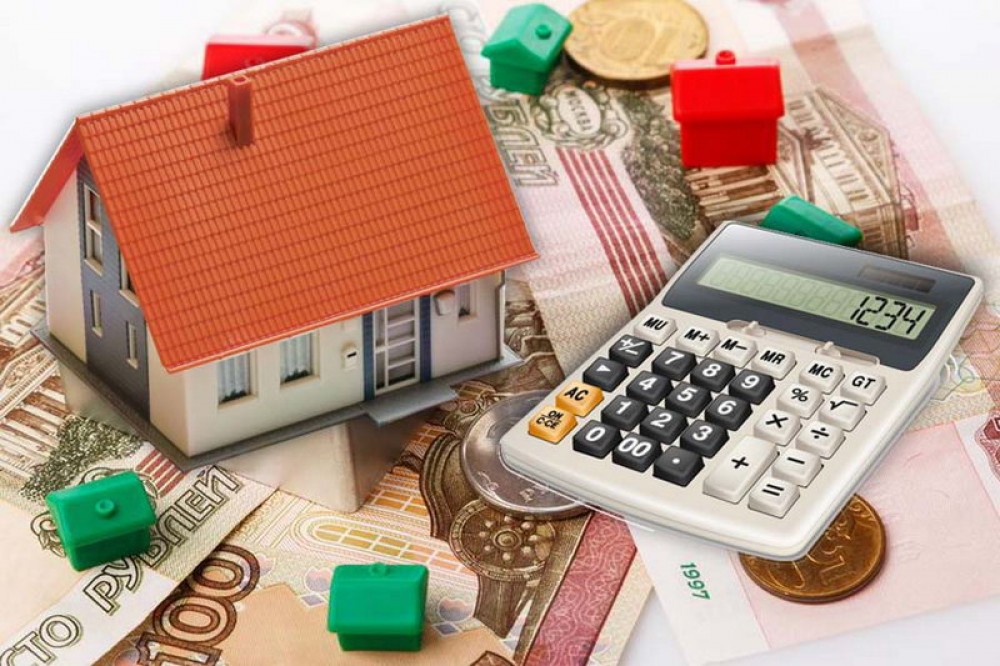 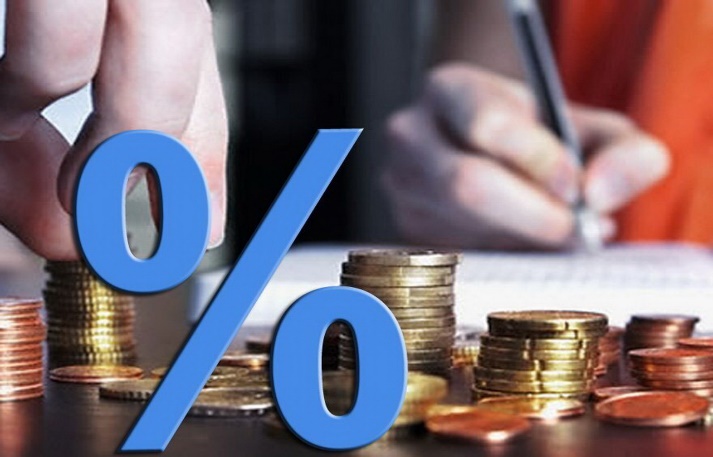 Земельный налог
Решение Совета депутатов городского округа Лыткарино от 01.11.2012 №307/35 (ред. от 29.08.2024 №509/59) «Об утверждении Положения о земельном налоге на территории муниципального образования «Город Лыткарино Московской области»
0,3%
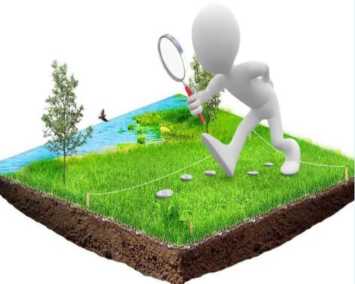 Ставки налога от кадастровой стоимости земельного участка
- Земельные участки в составе зон сельскохозяйственного использования и используемых для сельскохозяйственного производства;
- Земельные участки, занятые жилищным фондом и объектами инженерной инфраструктуры жилищно-коммунального комплекса или приобретенных (предоставленных) для жилищного строительства (за исключением земельных участков, приобретенных (предоставленных) для индивидуального жилищного строительства, используемых в предпринимательской деятельности) и земельных участков, кадастровая стоимость каждого из которых превышает 300 миллионов рублей;
- Земельные участки, не используемые в предпринимательской деятельности, приобретенные (предоставленные) для ведения личного подсобного хозяйства, садоводства или огородничества, а также земельные участки общего назначения, предусмотренные Федеральным законом от 29.07.2017 № 217-ФЗ «О ведении гражданами садоводства и огородничества для собственных нужд и о внесении изменений в отдельные законодательные акты Российской Федерации», за исключением земельных участков, кадастровая стоимость каждого из которых превышает 300 миллионов рублей;
- Земельные участки, ограниченные в обороте в соответствии с законодательством Российской Федерации, предоставленных для обеспечения обороны, безопасности и таможенных нужд;
- Земельные участки, принадлежащие физическим лицам на праве собственности, кроме земельных участков, используемых для бытового, амбулаторно-поликлинического, ветеринарного, гостиничного обслуживания, торговли, придорожного сервиса, общественного питания, развлечений, спорта, производства.
1,0%
1,5%
Земельные участки, предназначенные для хранения автотранспорта, не используемых в предпринимательской деятельности (занятых индивидуальными и кооперативными гаражами).
Прочие земельные участки
Земельный налог
Решение Совета депутатов городского округа Лыткарино от 01.11.2012 №307/35 (ред. от 29.08.2024 №509/59) «Об утверждении Положения о земельном налоге на территории муниципального образования «Город Лыткарино Московской области»
Льготы
100 %
герои Советского Союза, герои Российской Федерации, полные кавалеры ордена Славы
инвалиды I и II групп инвалидности, инвалиды с детства, дети-инвалиды
ветераны и инвалиды ВОВ, а так же ветераны и инвалиды боевых действий
чернобыльцы
участники, ликвидаторы аварий ядерных установок, а также ставшие впоследствии инвалидами
физические лица, имеющие трех и более несовершеннолетних детей, чей доход ниже установленного прожиточного минимума, женщины, имеющие звание «Мать-героиня»
военнослужащие, принимающие участие в специальной военной операции на территориях Донецкой Народной Республики, Луганской Народной Республики, Запорожской области, Херсонской области и Украины, из числа:  1. граждан РФ, призванных на военную службу по мобилизации в ВС РФ в соответствии с Указом Президента РФ от 21.09.2022 №647 "Об объявлении частичной мобилизации в Российской Федерации"; 2. граждан РФ, заключивших контракт о добровольном содействии в выполнении задач, возложенных на ВС РФ, с Министерством обороны РФ.
50 %
члены малоимущих семей и малоимущие одиноко проживающие граждане, среднедушевой доход которых ниже величины прожиточного минимума на душу населения, установленной в Московской области (земельные участки, предназначенные для индивидуального жилищного строительства, личного подсобного хозяйства, садоводства и огородничества, и не используемые для предпринимательской деятельности)
1) пенсионеры, доход которых ниже двукратной величины прожиточного минимума пенсионера, установленной в Московской области (свыше 600 кв.м.);
2) физические лица, соответствующие условиям, необходимым для назначения пенсии в соответствии с законодательством Российской Федерации, действовавшим на 31 декабря 2018 года,  доход которых ниже двукратной величины прожиточного минимума для трудоспособного населения, установленной в Московской области(свыше 600 кв.м.)
пенсионеры, а также физические лица, соответствующие условиям необходимым для назначения пенсии в соответствии с законодательством Российской Федерации, действовавшим на 31 декабря 2018 года, в отношении земельных участков, находящихся в собственности, постоянном (бессрочном) пользовании или пожизненном наследуемом владении налогоплательщика, предназначенных для индивидуального жилищного строительства
20 %
100 %
муниципальные казенные учреждения, в том числе органы местного самоуправления, органы Администрации городского округа Лыткарино с правами юридического лица, финансовое обеспечение деятельности которых   осуществляется за счет средств бюджета г.о. Лыткарино на основании бюджетной сметы в отношении земельных участков, предоставленных для непосредственного выполнения возложенных на них функций
муниципальные бюджетные и автономные учреждения, созданные органами местного самоуправления и получающие субсидии из бюджета г.о.  Лыткарино, в выручке от реализации продукции (товаров, работ, услуг) которых выручка от выполнения муниципального задания составляет не менее 70 процентов в отношении земельных участков, предоставленных для непосредственного выполнения возложенных на них функций
государственные медицинские организации, осуществляющие свою деятельность на территории городского округа Лыткарино, финансируемые за счет средств бюджета Московской области, в отношении земельных участков, используемых для непосредственного выполнения возложенных на них функций, при условии  направления высвободившихся от уплаты земельного налога средств на укрепление материально-технической базы и создание условий по привлечению и закреплению медицинских кадров.
50%
Организации, осуществляющие деятельность в области информационных технологий
Оценка налоговых расходов бюджета городского округа Лыткарино от предоставления налоговых льгот (налоговых расходов) на 2025 год и на плановый период 2026 и 2027 годов
Программные, непрограммные и условно утверждённые расходы бюджета городского округа Лыткарино в 2025 году и плановом периоде 2026 и 2027 годов
Млн рублей
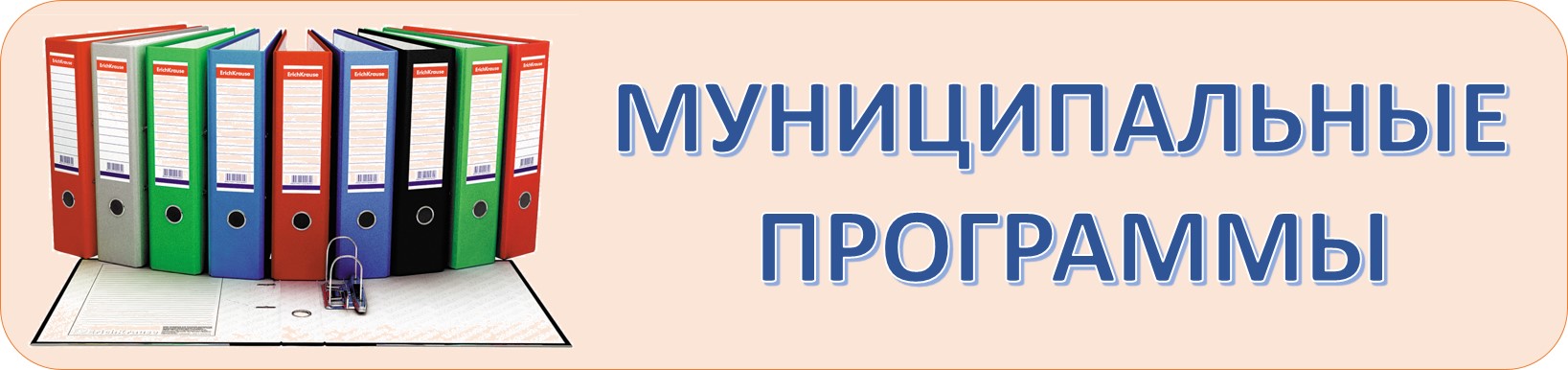 Что такое «ПРОГРАММНЫЙ БЮДЖЕТ»?
Программный бюджет отличается от традиционного тем, что все или почти все расходы включены в программы и каждая программа своей целью прямо увязана с тем или иным стратегическим направлением деятельности органа местного самоуправления.
 Программное бюджетирование представляет собой методологию планирования, исполнения и контроля за исполнением бюджета, обеспечивающую взаимосвязь процесса распределения расходов с результатами от реализации программ, разрабатываемых на основе стратегических целей, целей социально-экономического развития городского округа Лыткарино, с учетом приоритетов государственной политики, задач органа местного самоуправления, общественной значимости ожидаемых и конечных результатов использования бюджетных средств.
Бюджет городского округа Лыткарино на 2025 год и на плановый период 2026 и 2027 годов сформирован на основе 16 муниципальных программ.
Сведения о расходах бюджета городского округа Лыткарино в разрезе муниципальных программ в динамике (отчётный 2023 год, текущий 2024 год, очередной 2025 год и плановый период 2026 и 2027 годов)
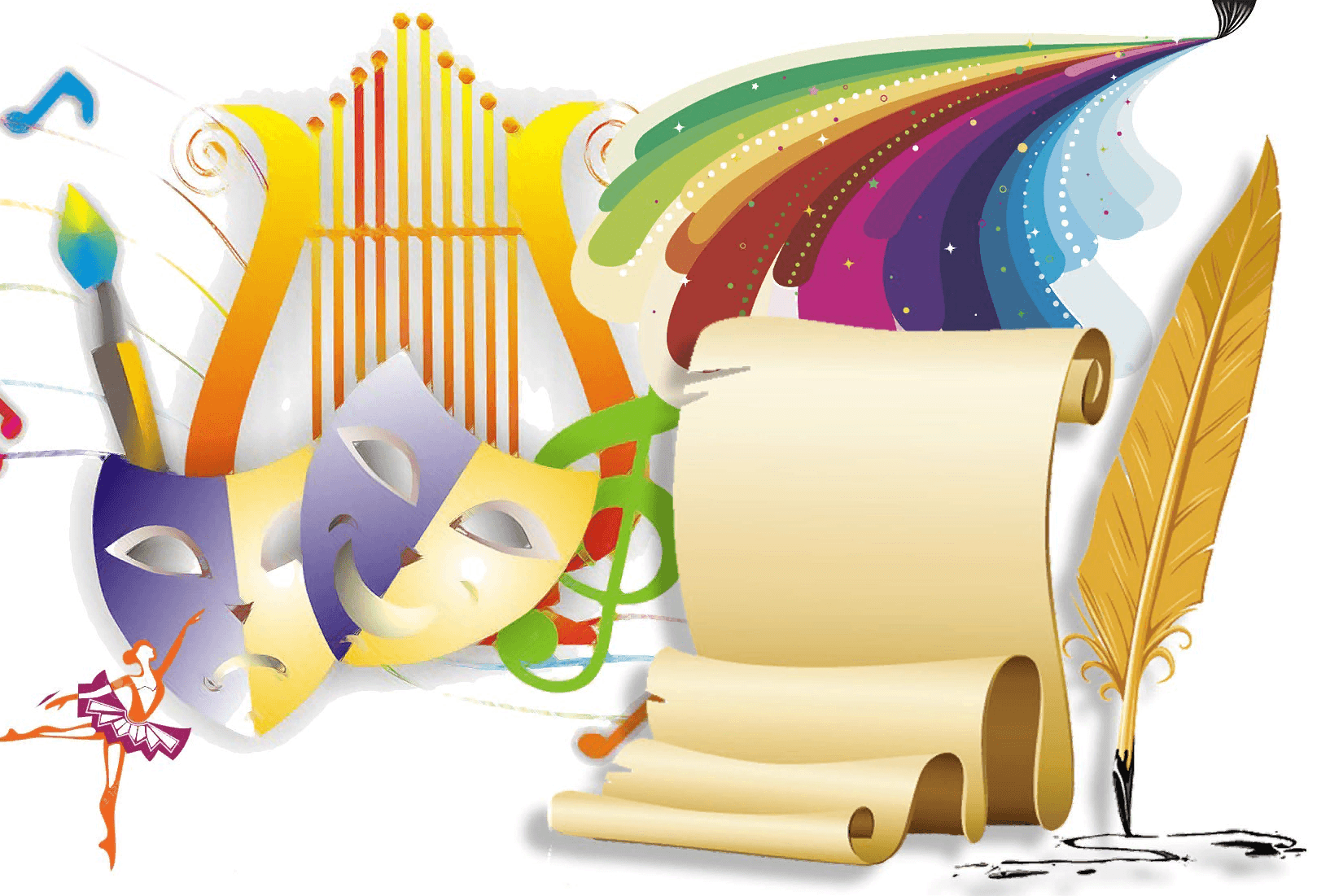 Культура и туризм

Основными задачами муниципальной программы являются: повышение качества жизни населения городского округа Лыткарино путем развития услуг в сфере культуры, туризма и архивного дела.
2.  Муниципальная программа «Образование»
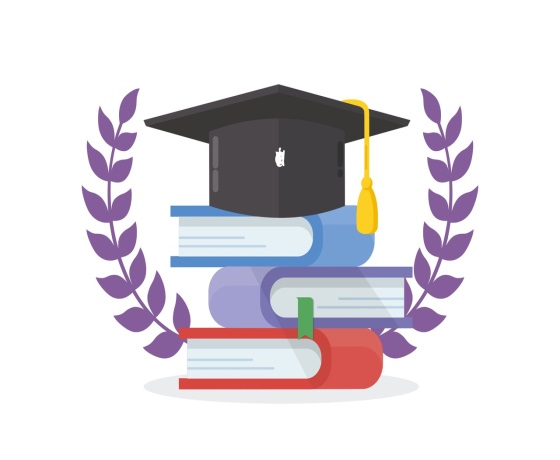 Основными целями муниципальной программы являются:
повышение эффективности деятельности дошкольных образовательных организаций, формирование системы профессиональной компетенции современного педагога дошкольного образования, реализующего федеральные государственные образовательные стандарты дошкольного образования, обеспечение реализации прав детей различных категорий на получение общедоступного и качественного бесплатного общего образования в полном соответствии с требованиями федеральных государственных образовательных стандартов, развитие инфраструктуры, интеграции деятельности образовательных организаций, обеспечивающих равную доступность и повышение охвата детей услугами дополнительного образования.
3.  Муниципальная программа «Социальная защита населения»
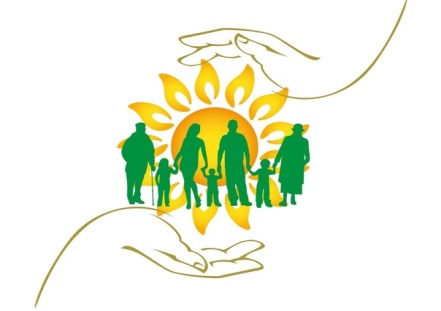 Основные цели муниципальной программы: обеспечение социального развития муниципального образования на основе устойчивого роста уровня и качества жизни населения, нуждающегося в социальной поддержке, демографического потенциала муниципального образования, совершенствования регулирования рынка труда и занятости.
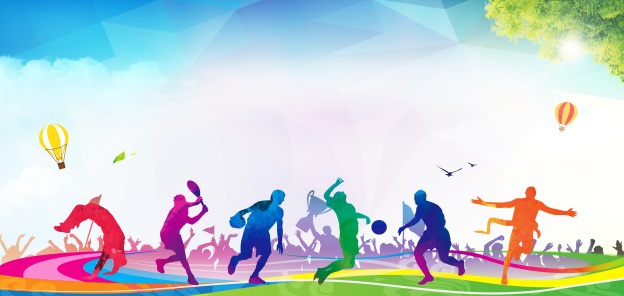 4. Муниципальная программа «Спорт»
Цели программы:
вовлечение жителей городского округа Лыткарино в систематические занятия физической культурой и спортом, развитие и модернизация имеющейся в городском округе спортивной инфраструктуры, реконструкция и строительство новых спортивных объектов,  обеспечение эффективного финансового, информационного, методического и кадрового сопровождения сферы физической культуры и спорта в городском округе Лыткарино.
5. Муниципальная программа «Развитие сельского хозяйства»
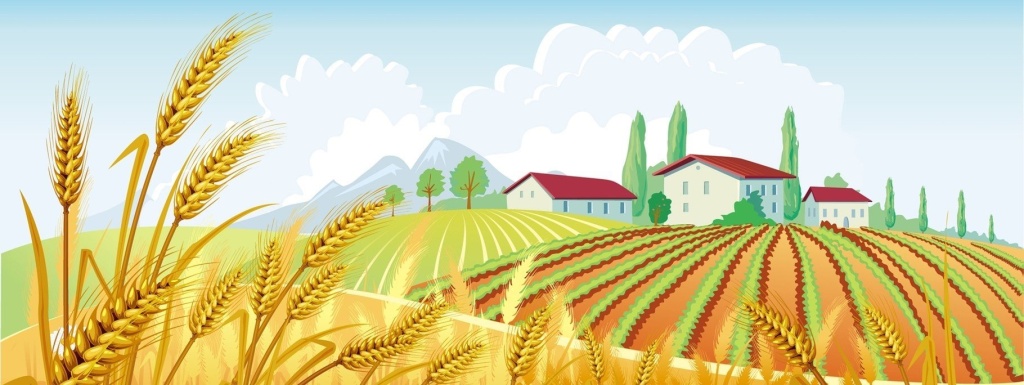 В соответствии со статьей 16 Федерального закона от 06.10.2003 N 131-ФЗ "Об общих принципах организации местного самоуправления в Российской Федерации" к вопросам местного значения городского округа относится осуществление мероприятий по благоустройству и содержанию территории, размещению объектов благоустройства, созданию благоприятных условий для проживания граждан в многоквартирных домах, соблюдение санитарных норм, направленных на обеспечение и повышение комфортности условий проживания граждан, поддержание и улучшение состояния территории, а также на создание современной городской среды.
6. Муниципальная программа «Экология и окружающая среда»
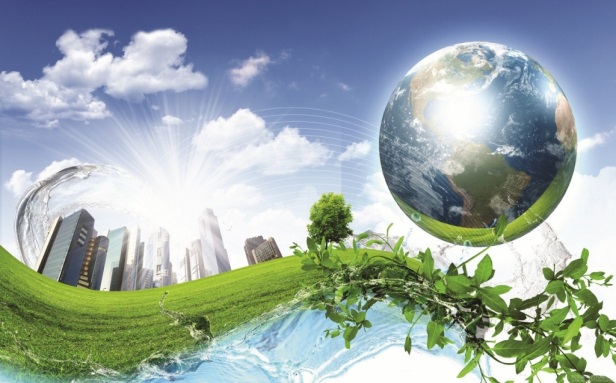 Улучшение качества окружающей природной среды для обеспечения комфортных условий проживания в городе Лыткарино. Стабилизация и снижение негативного воздействия на окружающую среду и здоровье населения на основе комплексного системного подхода при разработке правовых, экономически, организационных и иных условий оптимизации управления в сфере деятельности по охране окружающей среды, формирование у населения экологической культуры, способствующей гармоничному развитию личности.
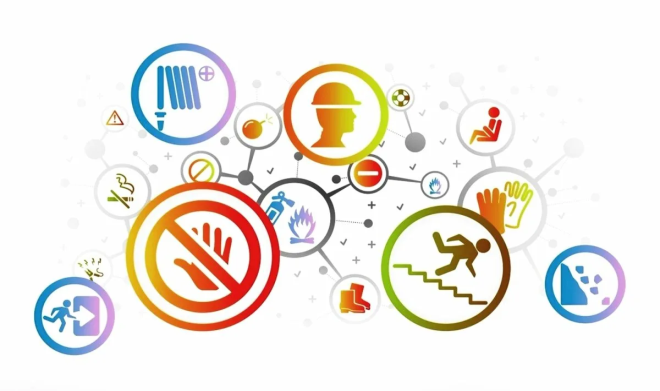 7. Муниципальная программа «Безопасность и обеспечение безопасности жизнедеятельности населения»
Основными задачами муниципальной программы являются: комплексное обеспечение безопасности населения и объектов на территории городского округа Лыткарино, повышение уровня и результативности борьбы с преступностью.
8. Муниципальная программа «Жилище»
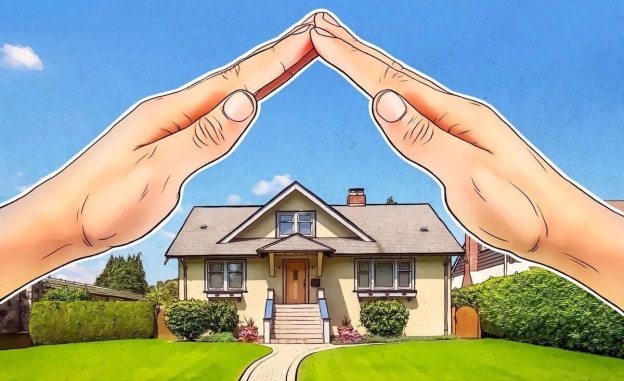 Основными целями муниципальной программы являются: повышение доступности жилья для населения, обеспечение безопасных и комфортных условий проживания в городском округе Лыткарино Московской области.
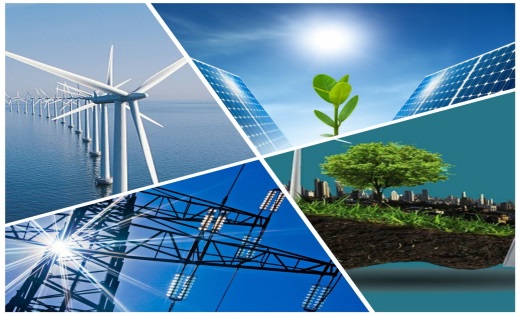 9. Муниципальная программа «Развитие инженерной инфраструктуры, энергоэффективности и отрасли обращения с отходами»
Основными целями программы являются: организация обеспечения качественными жилищно-коммунальными услугами на территории городского округа Лыткарино, снижение объема отводимых в реку Волгу загрязненных сточных вод, обеспечение рационального использования топливно-энергетических и коммунальных ресурсов на территории городского округа Лыткарино.
10. Муниципальная программа «Управление имуществом и муниципальными финансами»
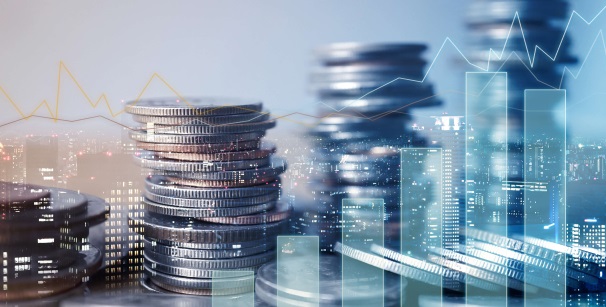 Основными задачами муниципальной программы являются: повышение эффективности управления и распоряжения имуществом, находящимся в распоряжении органов местного самоуправления на территории Московской области, повышение качества управления муниципальными финансами, повышение эффективности организационного, нормативного, правового и финансового обеспечения, развития и укрепления материально-технической базы Администрации городского округа Лыткарино, и её функциональных органов.
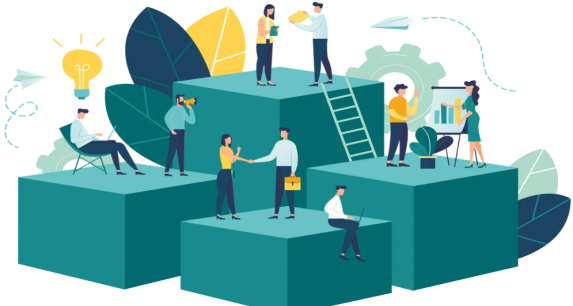 11. Муниципальная программа «Развитие институтов гражданского общества, повышение эффективности местного самоуправления и реализации молодежной политики»
Мероприятия муниципальной программы направлены на обеспечение открытости и прозрачности деятельности органов местного самоуправления, создание условий для осуществления гражданского контроля за их деятельностью, укрепление межнационального и межконфессионального мира и согласия, воспитание гармоничных, всесторонне развитых, патриотичных и социально ответственных граждан.
12. Муниципальная программа «Развитие и функционирование дорожно-транспортного комплекса»
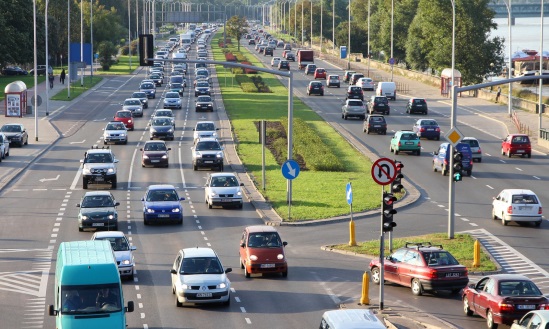 Основными задачами муниципальной программы являются: повышение доступности и качества транспортных услуг для населения, развитие сети автомобильных дорог общего пользования местного значения на территории муниципального образования, обеспечение нормативного состояния автомобильных дорог местного значения, обеспечение деятельности (оказание услуг) муниципальных учреждений в сфере дорожного хозяйства.
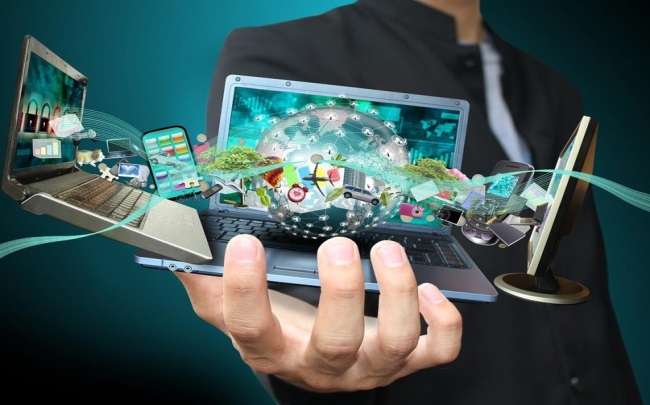 13. Муниципальная программа «Цифровое муниципальное образование»
Основные цели муниципальной программы: повышение эффективности муниципального управления, развитие информационного общества в городском округе Лыткарино Московской области и создание достаточных условий институционального и инфраструктурного характера для создания и (или) развития цифровой экономики.
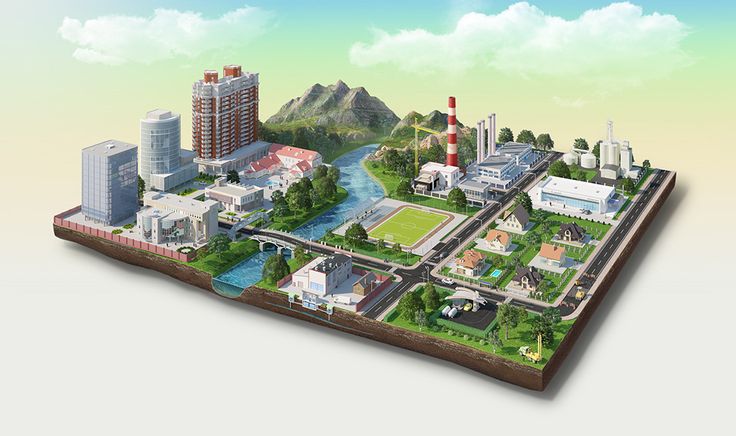 14. Муниципальная программа «Архитектура и градостроительство»
Основными целями муниципальной программы являются: определение приоритетов и формирование политики пространственного развития муниципального образования Московской области, обеспечивающей градостроительными средствами преодоление негативных тенденций в застройке городов и других населенных мест, повышение качества жизни населения, формирование условий для устойчивого градостроительного развития.
15. Муниципальная программа «Формирование современной комфортной городской среды»
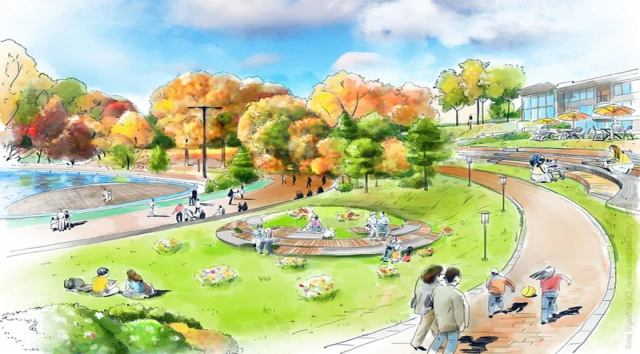 Основными задачами программы являются: повышение качества и комфорта городской среды на территории муниципального образования, обеспечение условий для комфортного проживания жителей в многоквартирных домах, расположенных на территории городского округа Лыткарино, обеспечение деятельности Управления ЖКХ и РГИ города Лыткарино.
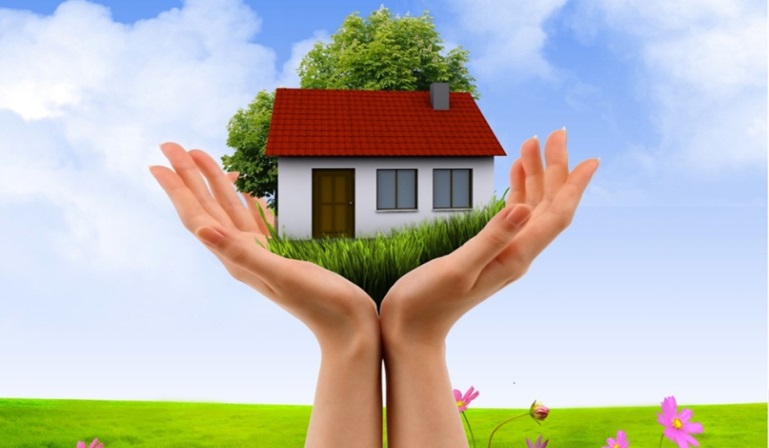 16. Муниципальная программа «Переселение граждан из аварийного жилищного фонда»
Основные цели муниципальной программы: комплексное освоение и развитие территорий в целях жилищного строительства, создание условий для развития жилищного сектора и повышения уровня обеспеченности населения жильём, модернизация объектов коммунальной инфраструктуры
Общественно значимые проекты, реализуемые на территории городского округа Лыткарино Московской области в 2025 году и плановом периоде 2026 и 2027 годов
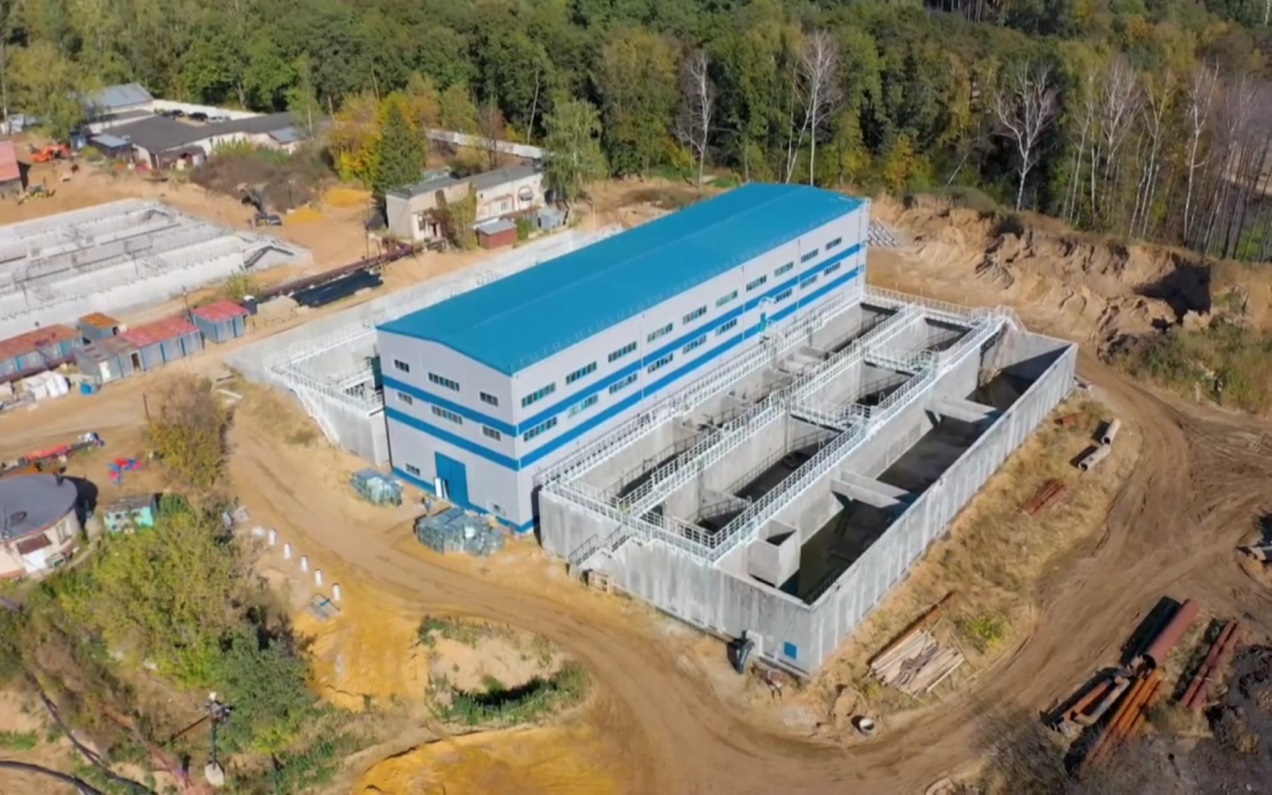 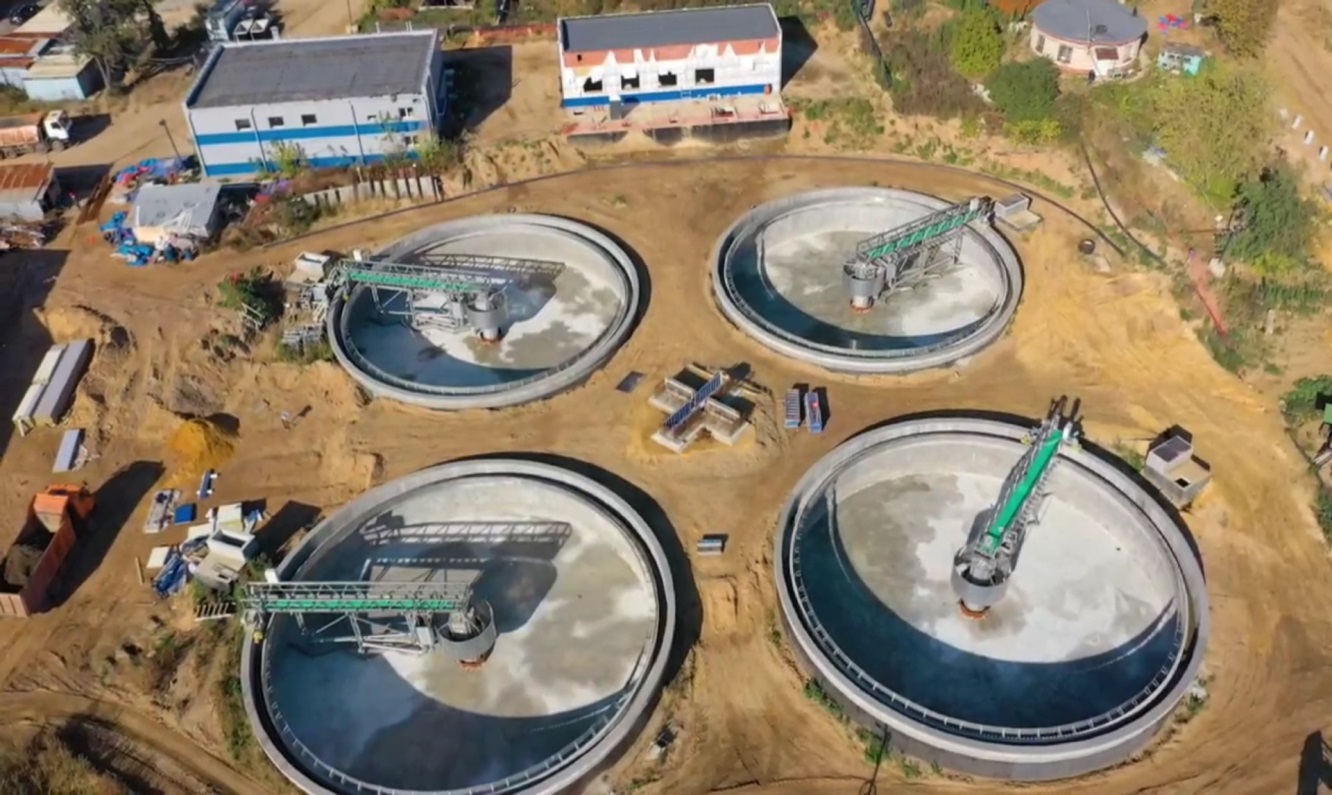 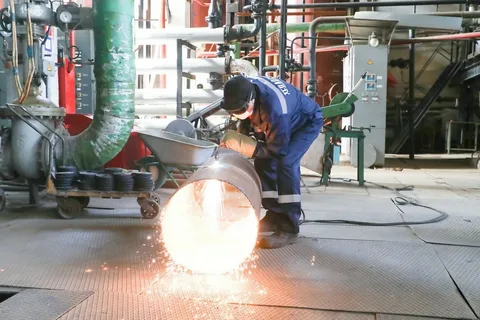 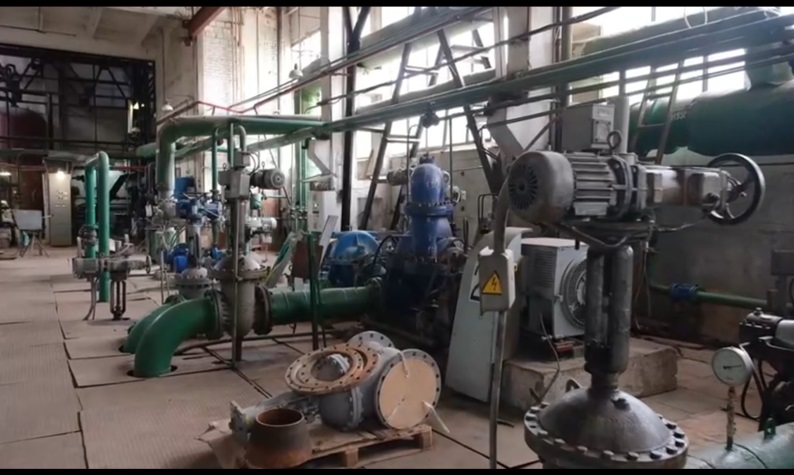 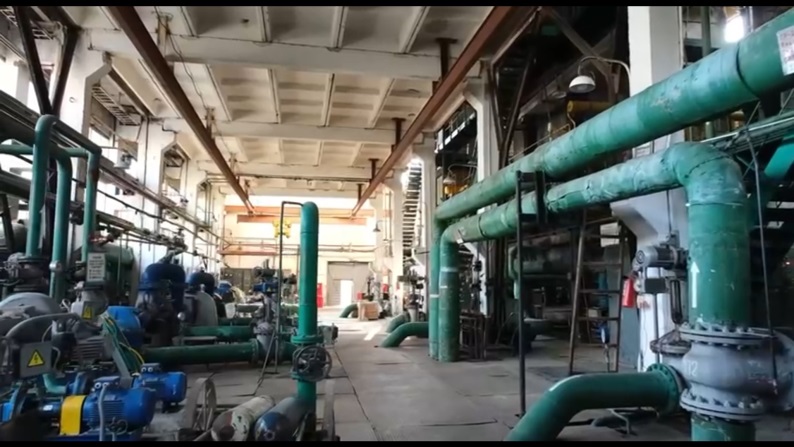 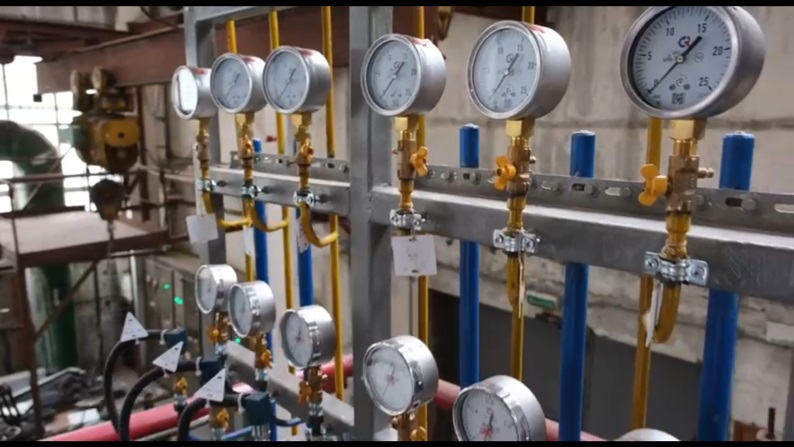 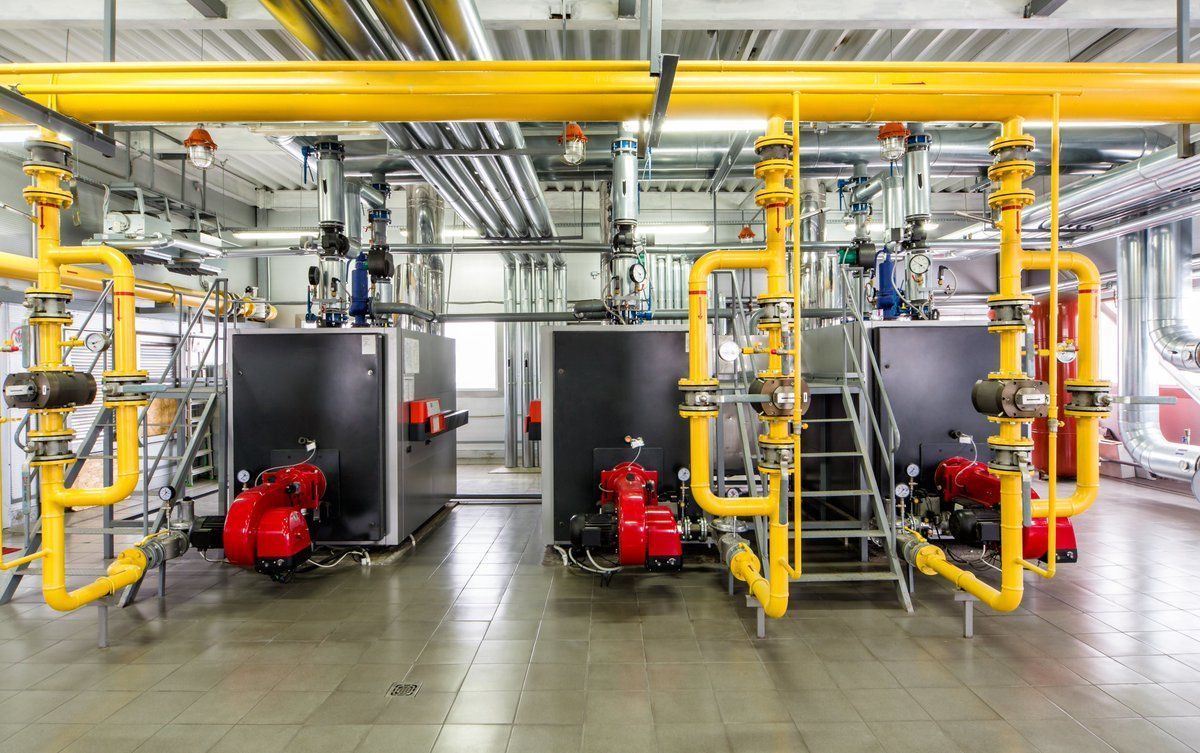 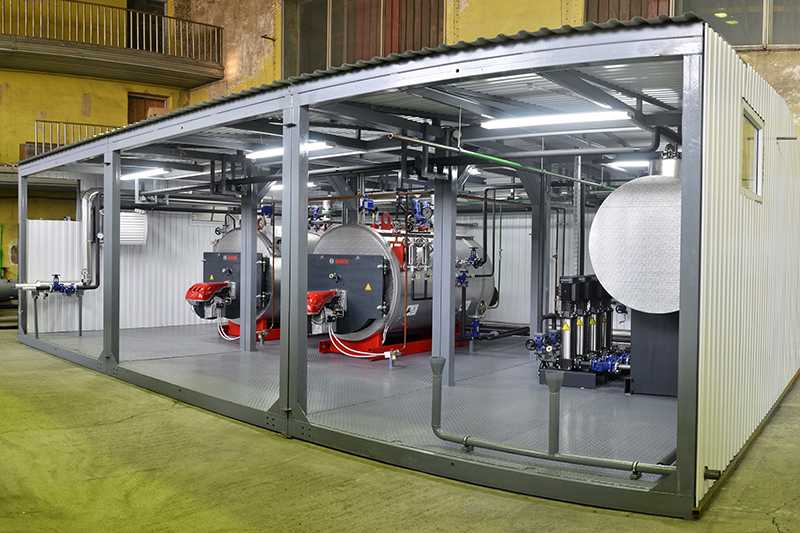 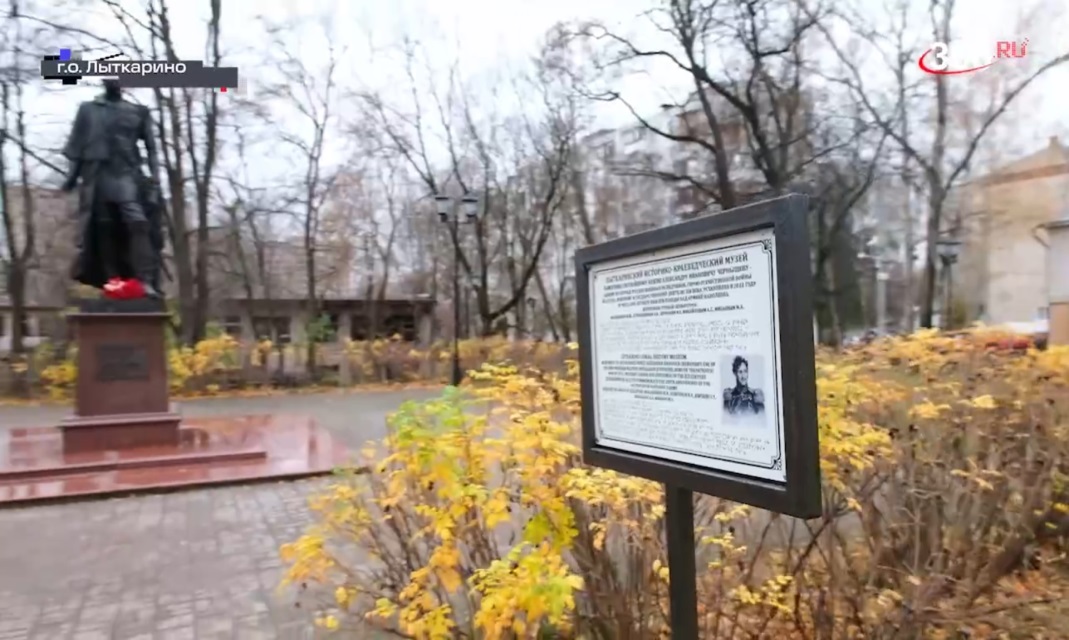 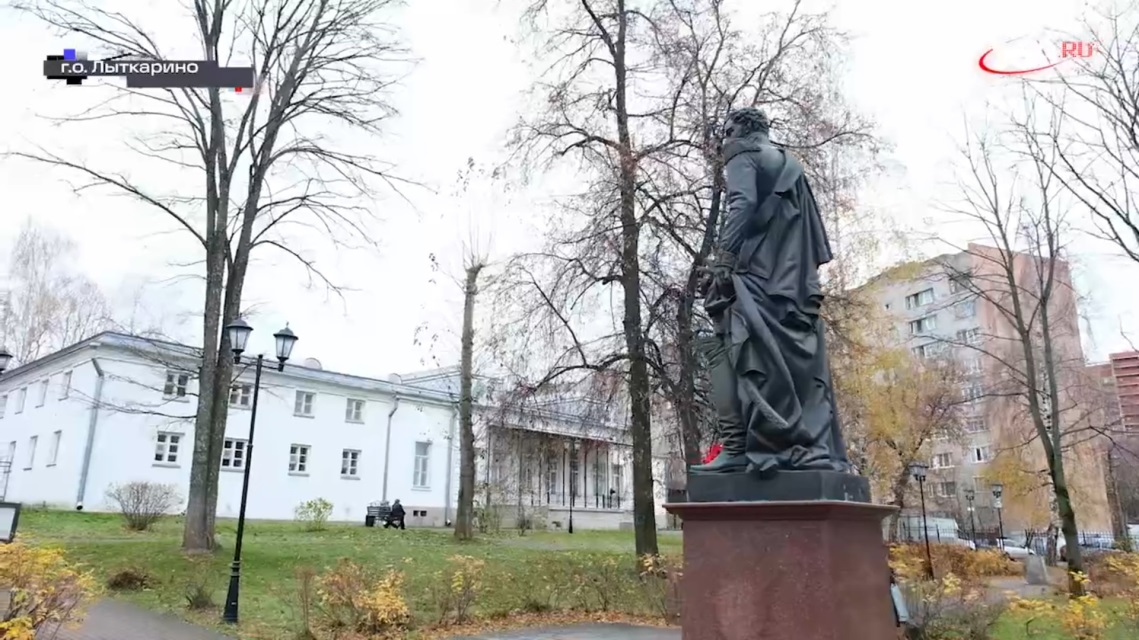 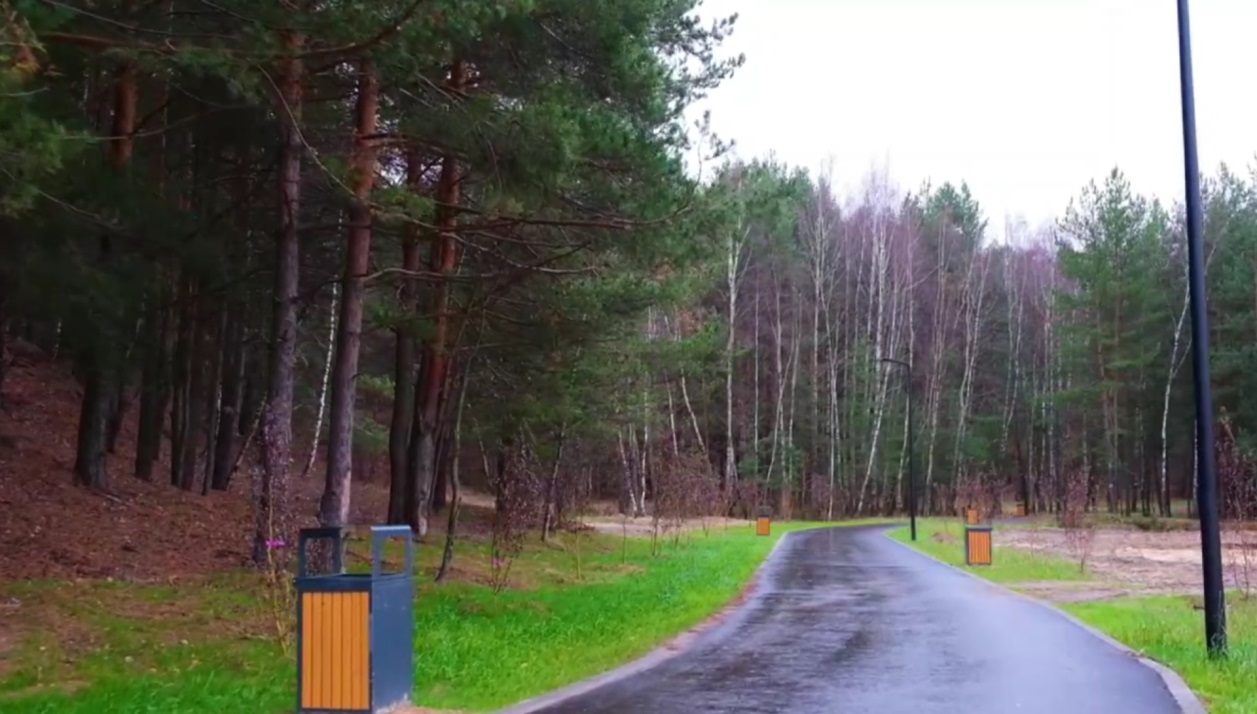 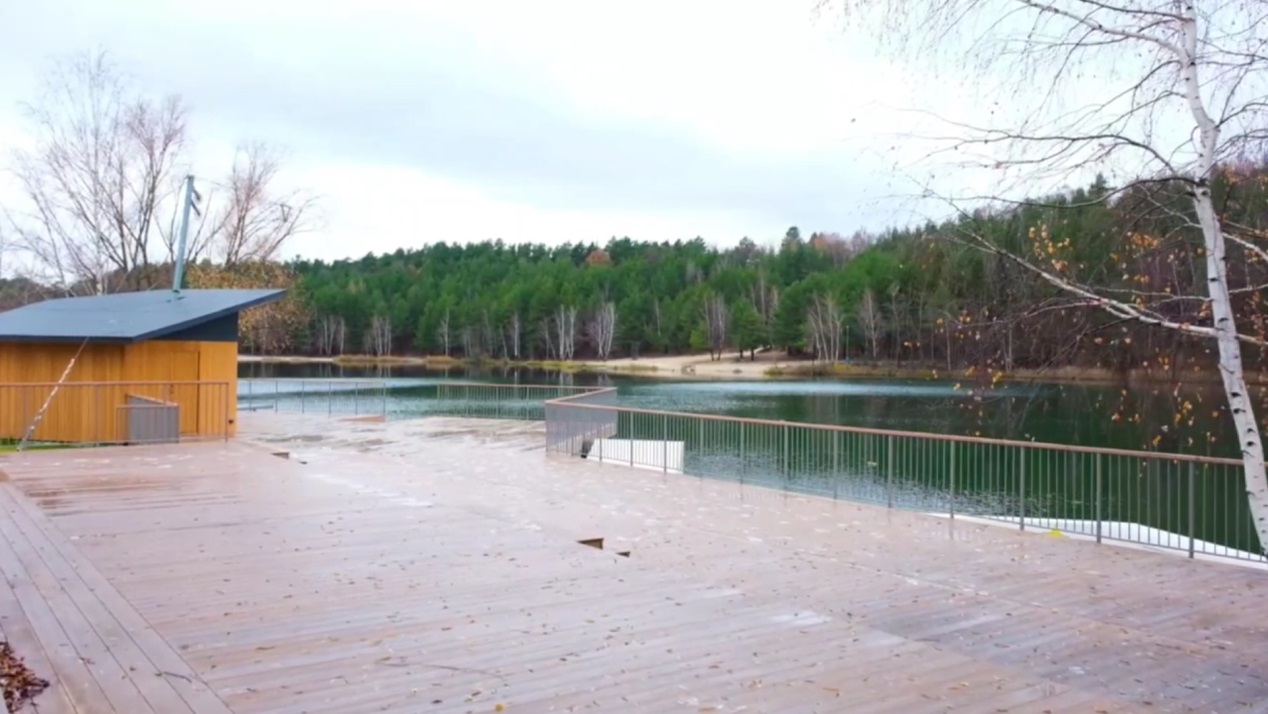 Информация о расходах бюджета городского округа Лыткарино Московской области в 2025-2027 годах с учётом интересов целевых групп пользователей
Контактная информация

Финансовое управление города Лыткарино
Местонахождение (почтовый адрес):
140083, Московская область, городской округ Лыткарино,
микрорайон 2, д.13 (пристройка)
Электронный адрес: fu_lytkarinogo@mosreg.ru
Телефон 8(495)552-59-31

«Бюджет для граждан» ежегодно размещается на официальном сайте 
городского округа Лыткарино в разделе 
Экономика – Муниципальные финансы – Бюджет для граждан

Начальник Финансового управления города Лыткарино
Красавина Ирина Викторовна

Режим работы
С 9:00 до 13:00, с 14:00 до 18:00
Приемный день
Вторник с 14:00 до 18:00